Small people, big actions!
Look through the power point to see what some children in the UK  have been doing to help keep our oceans plastic free.
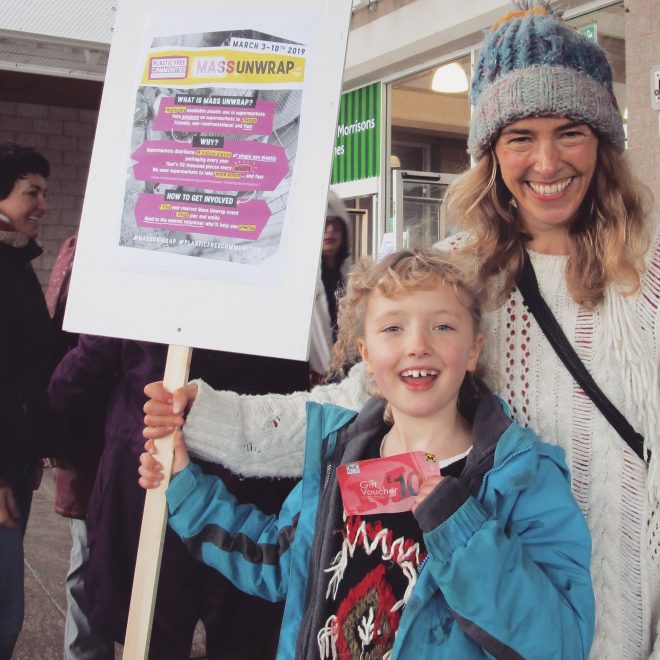 Maya, aged 8 from Totnes has written letters to the local supermarket asking them to consider a plastic free aisle. 

	She has also persuaded her school to become a Plastic Free School!
Louis , aged 11, regularly attends beach cleans in his town,  Penzance.
 	
	He makes eye-catching images of plastic pollution to grab attention and encourage people to take individual action to reduce single-use.

	His pictures have inspired lots of people to reduce their use of single-use plastic.
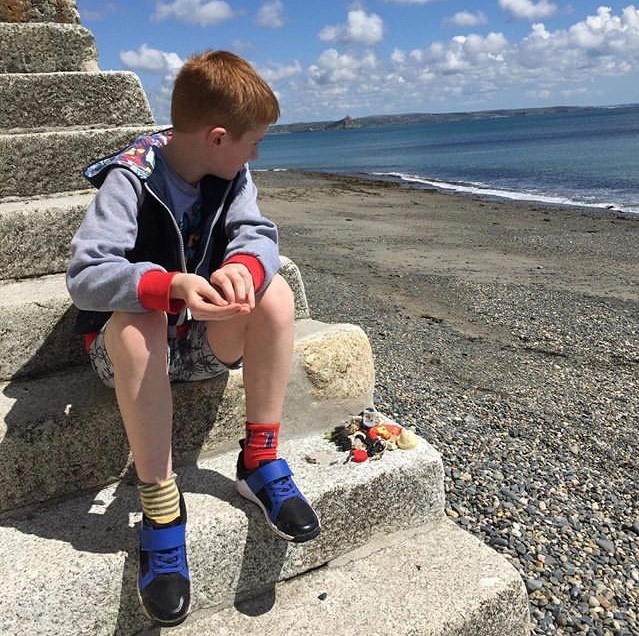 The children at Daymer’s First school in Dorchester have launched a bottle refill project to reduce plastic use. Check out their refill rap:  
https://damers.wistia.com/medias/1opjxid6a6
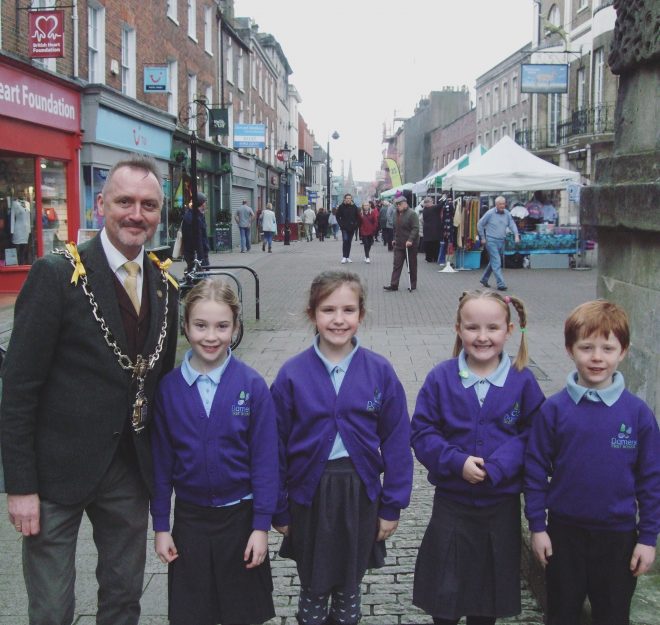 What could we do at home or at school to reduce the plastic in our oceans?